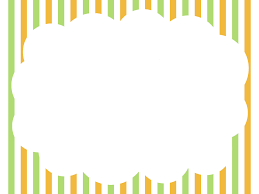 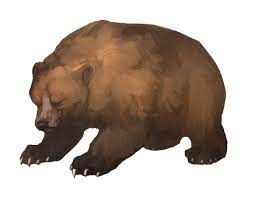 誰が生き残る！？
遺伝子環境ゲーム
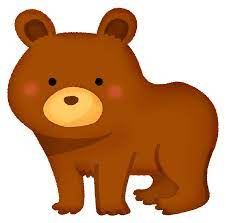 どんな形質が必要！？
遺伝子カード
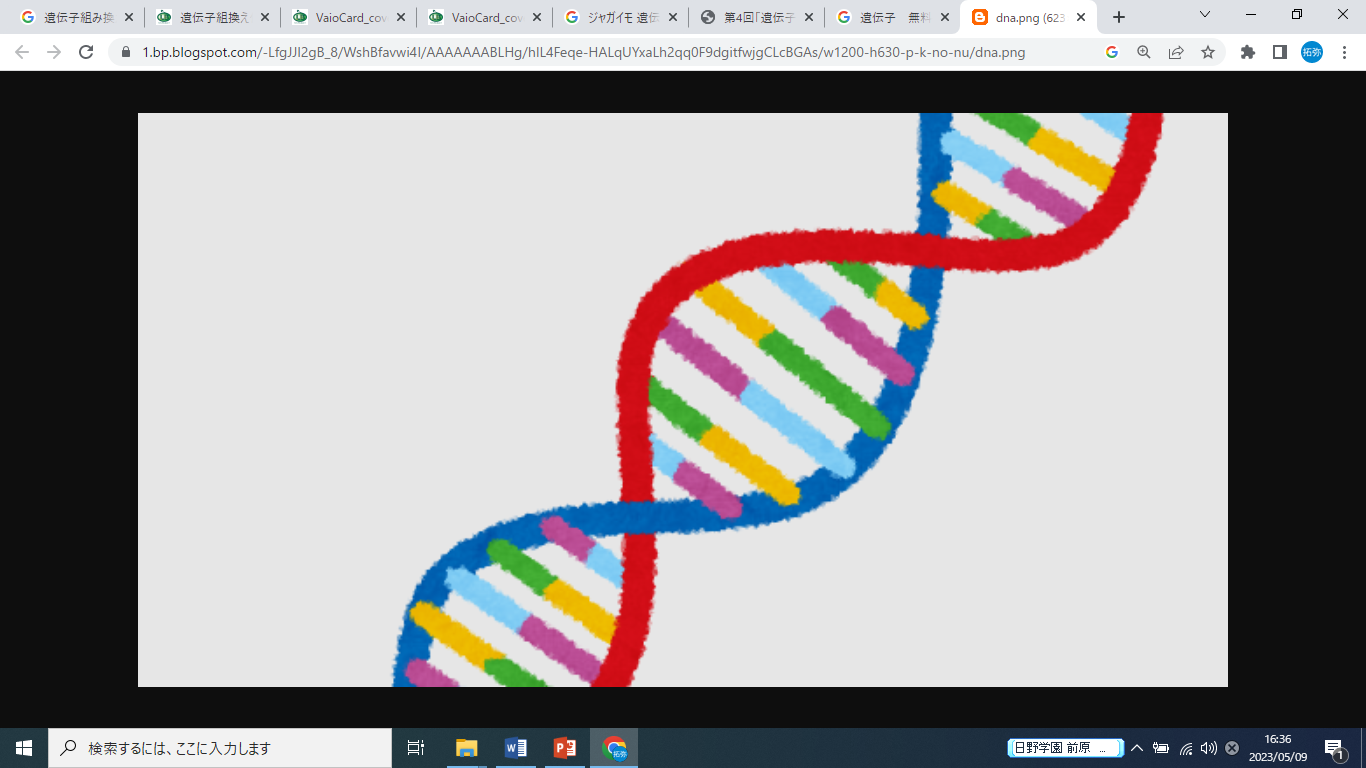 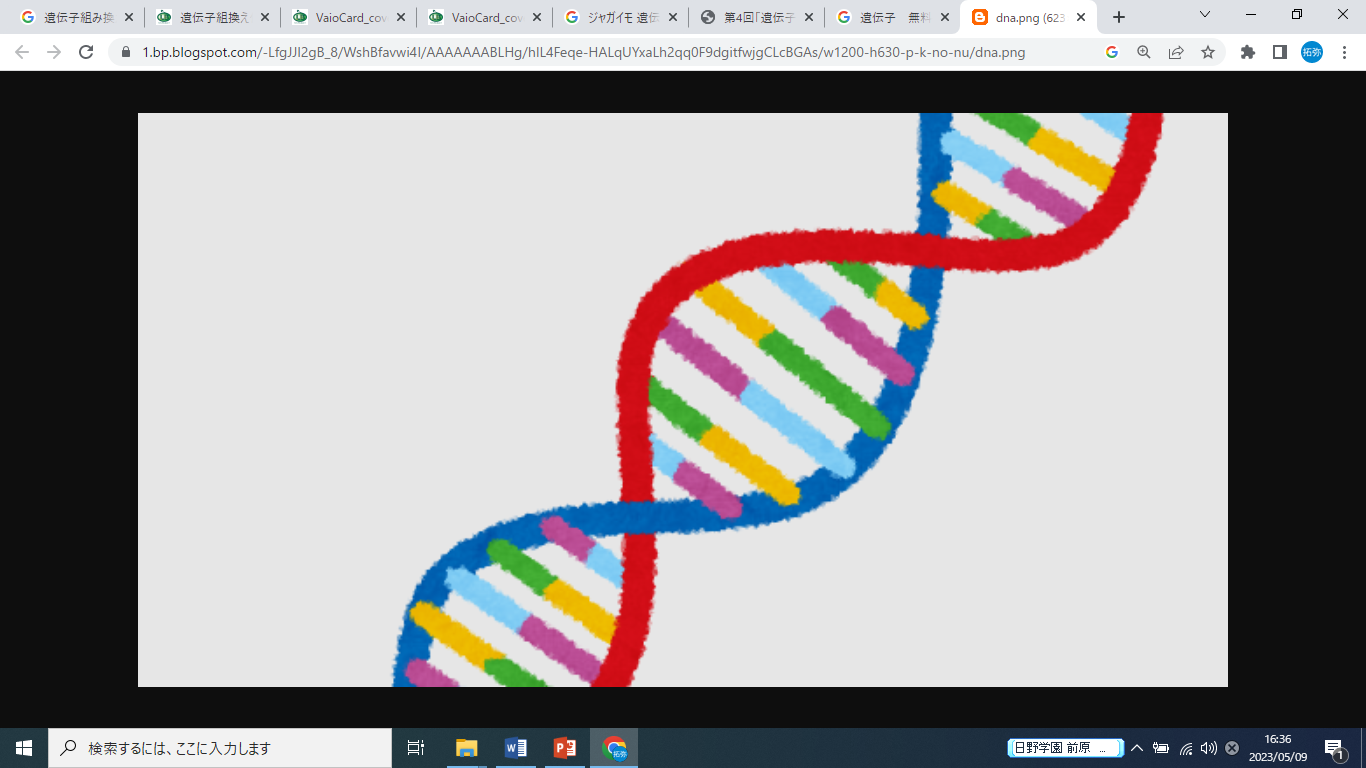 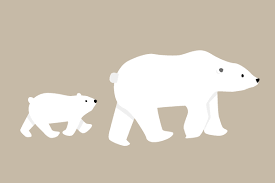 白い体毛
遺伝子カード
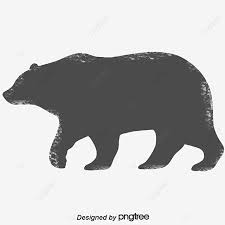 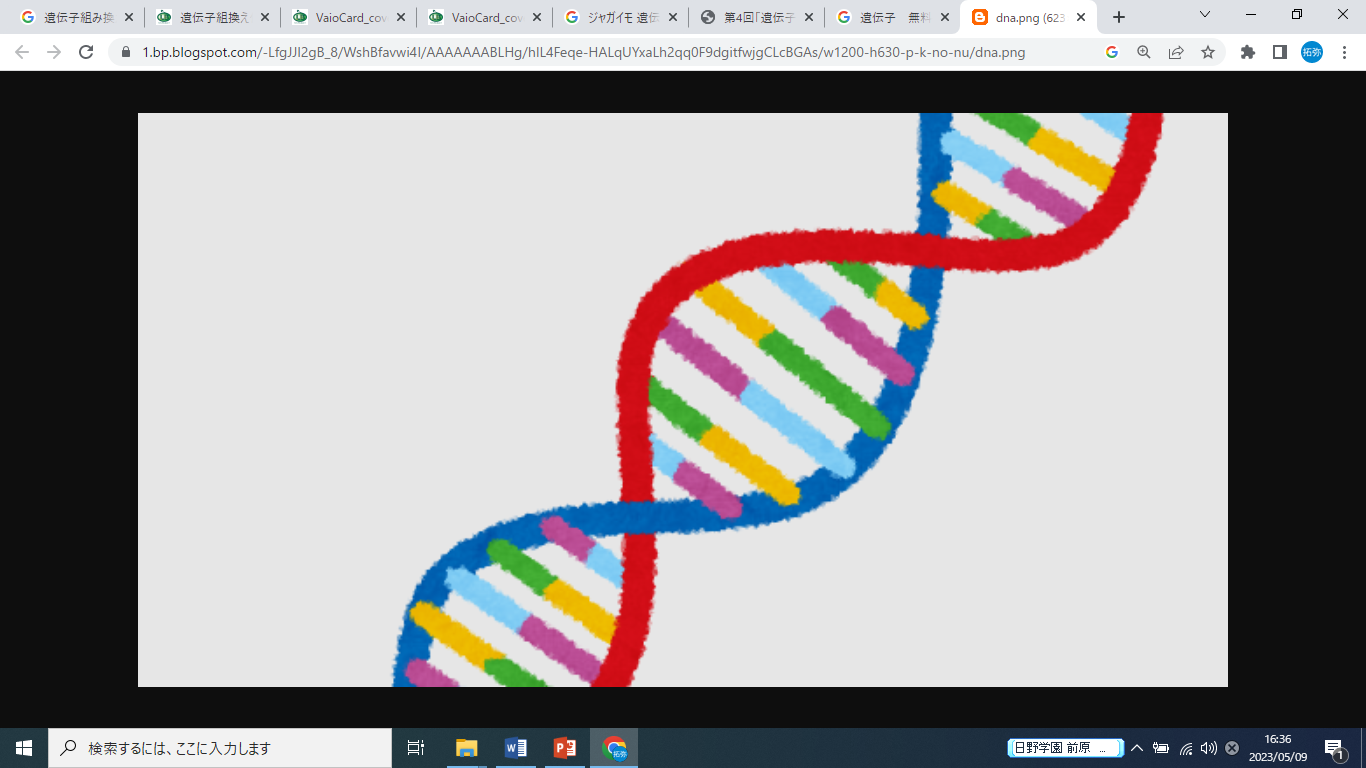 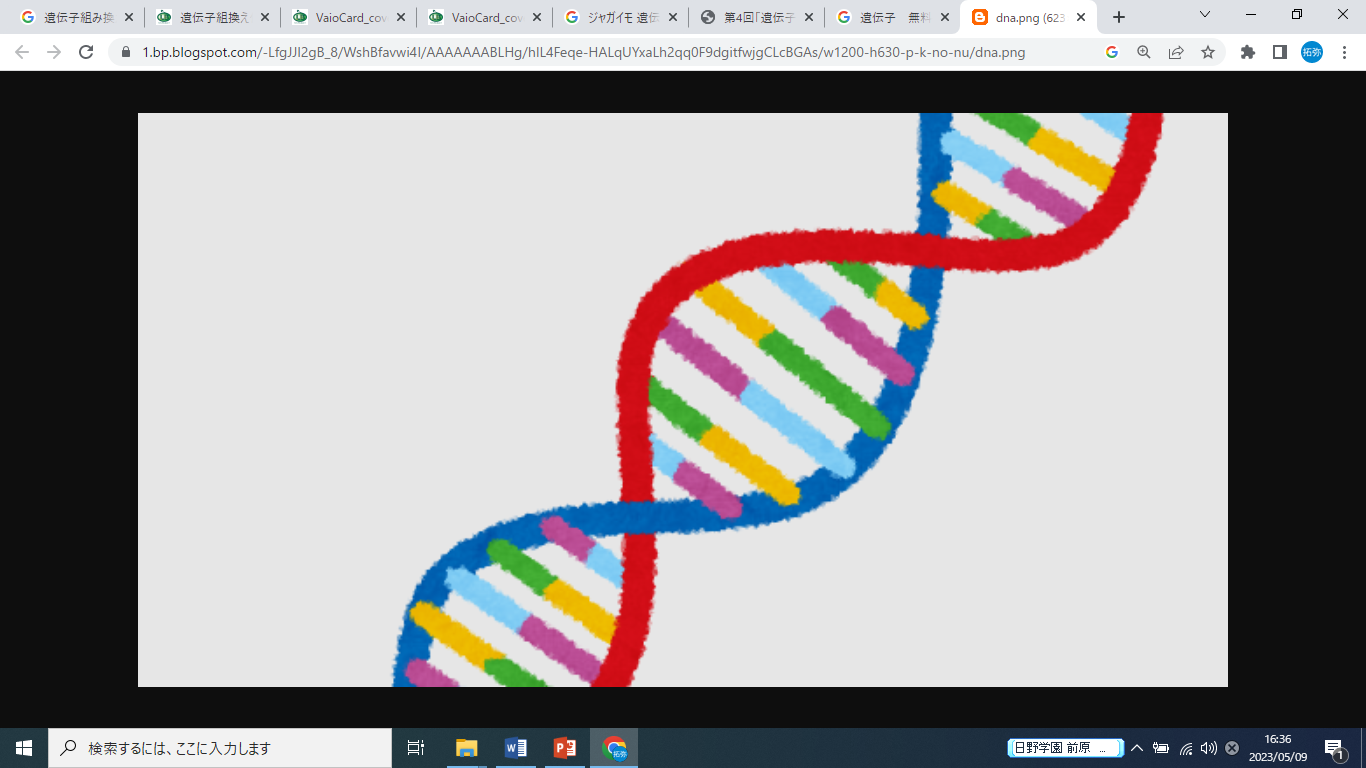 黒い体毛
遺伝子カード
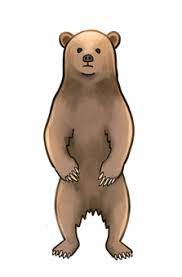 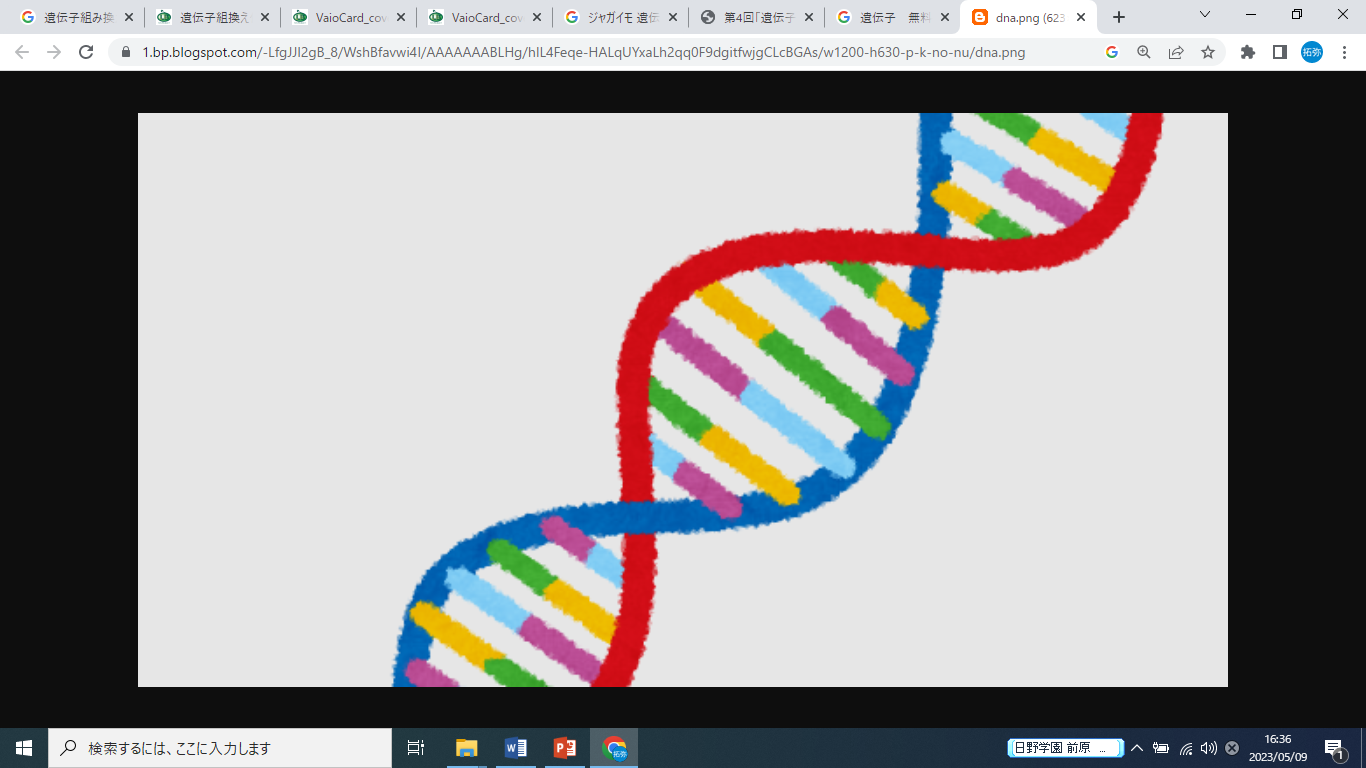 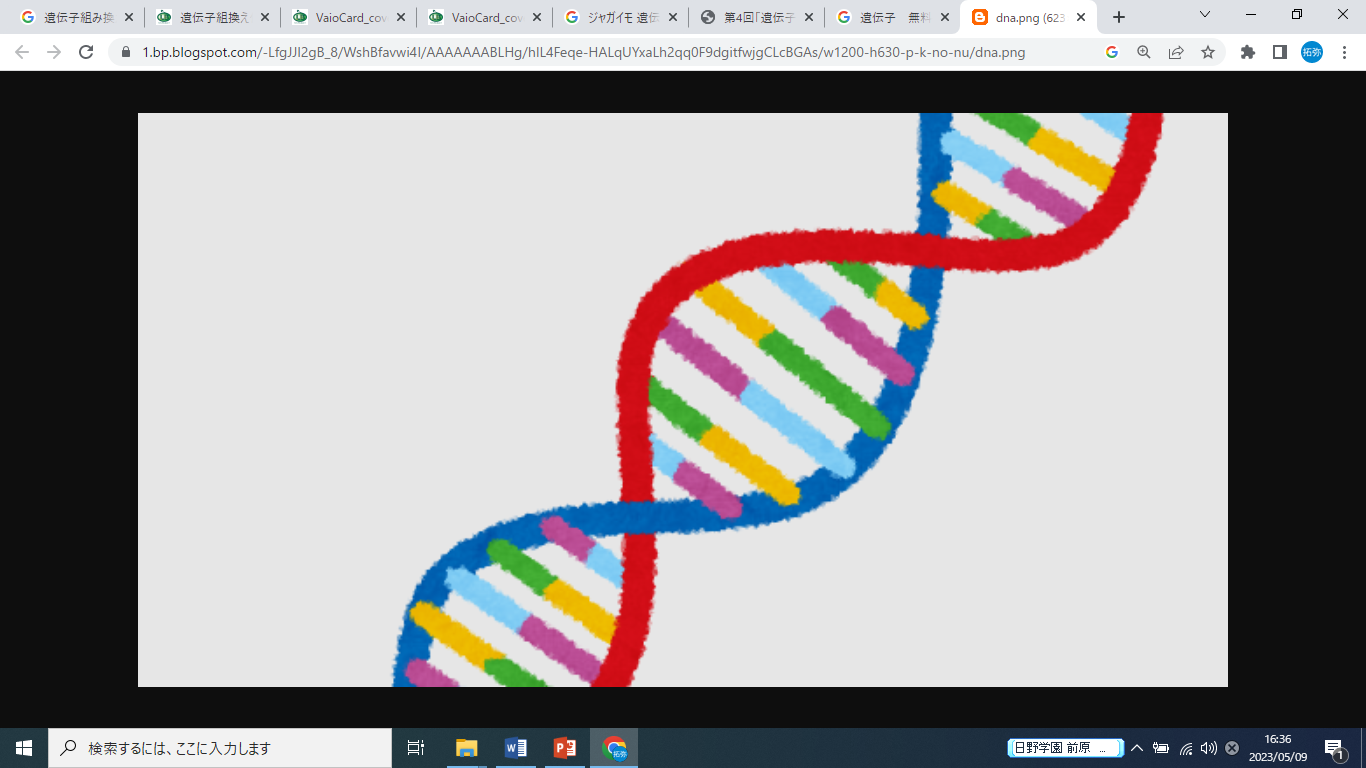 細身
遺伝子カード
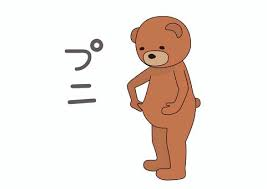 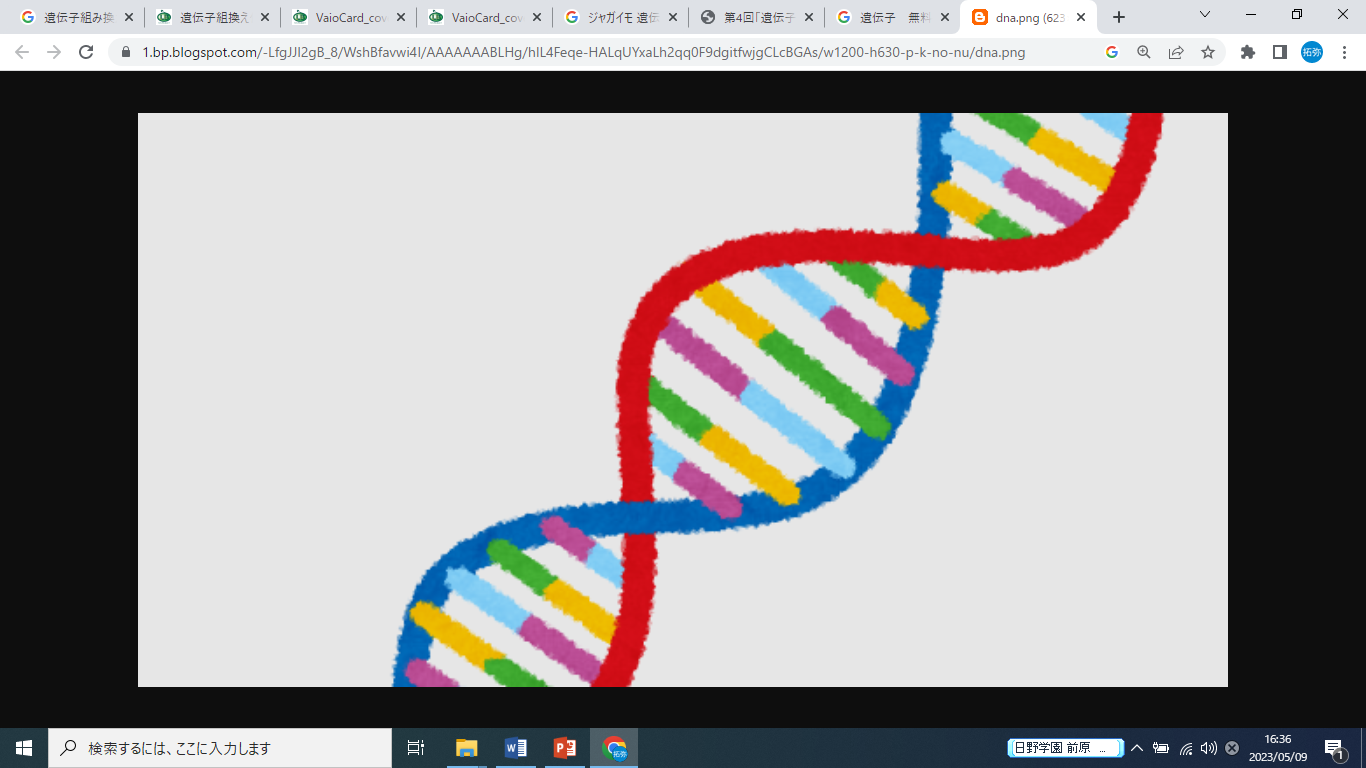 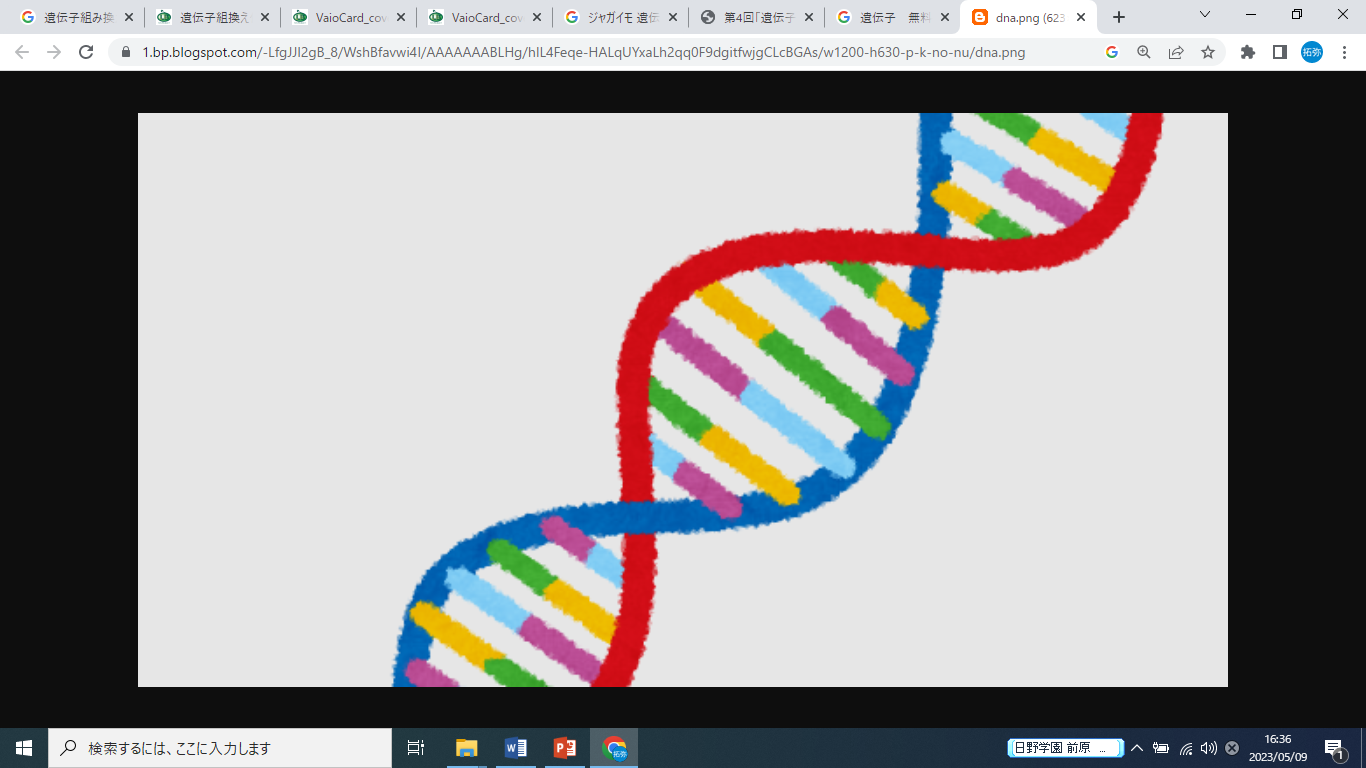 ふくよか
遺伝子カード
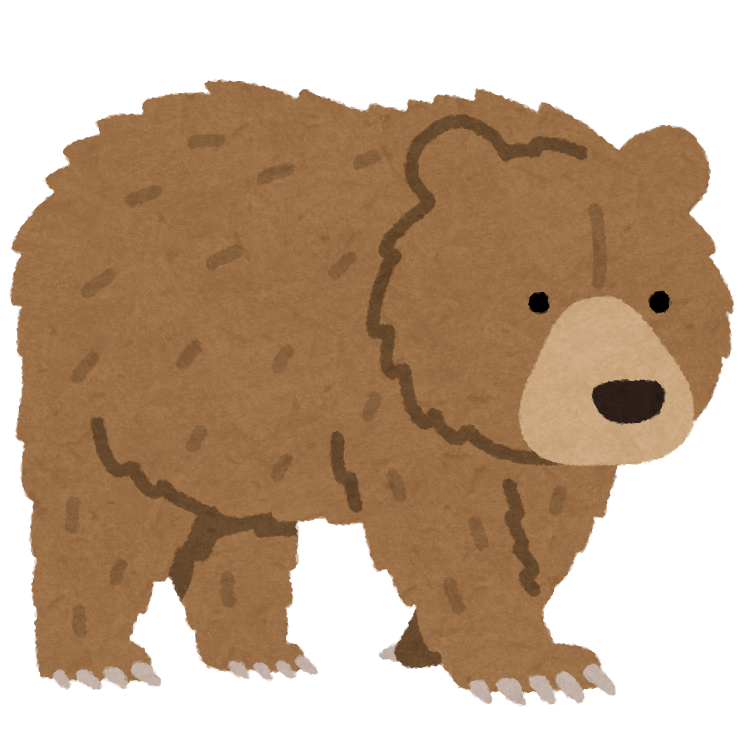 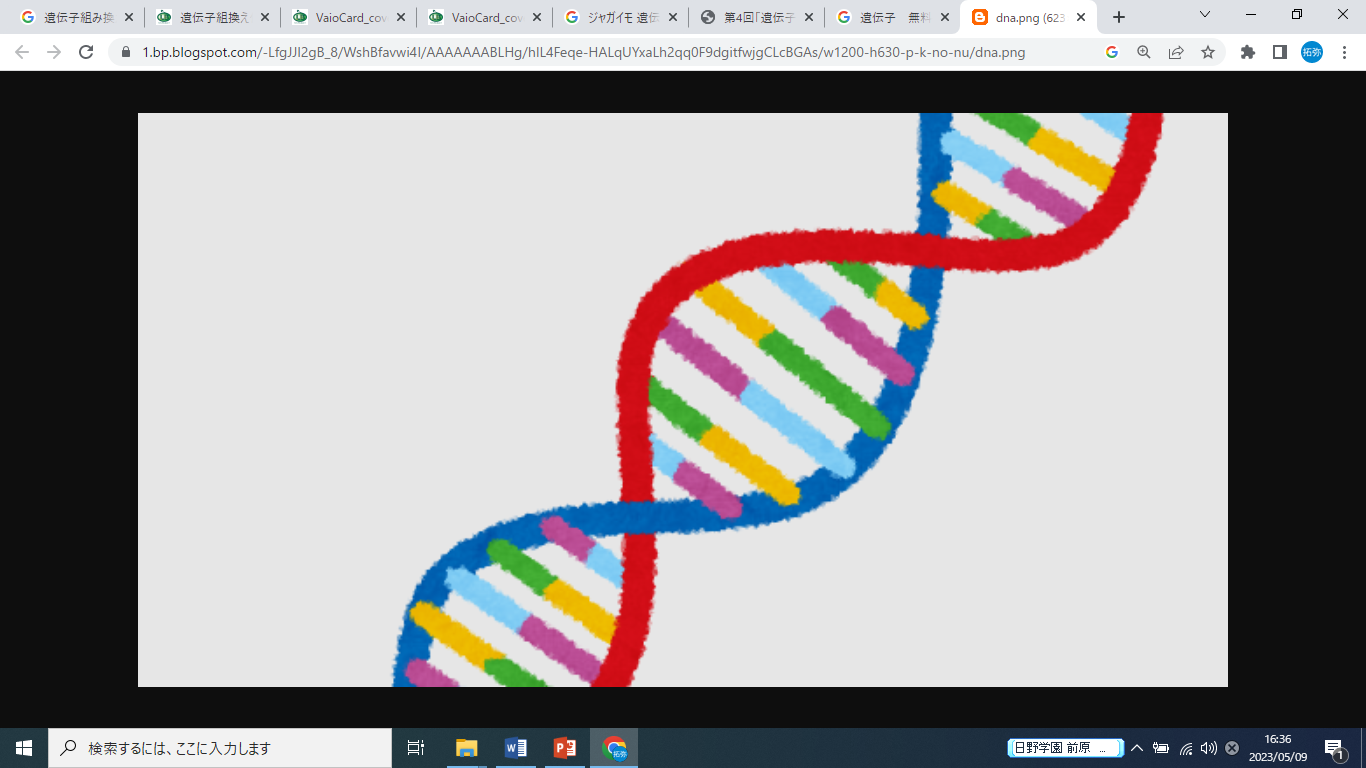 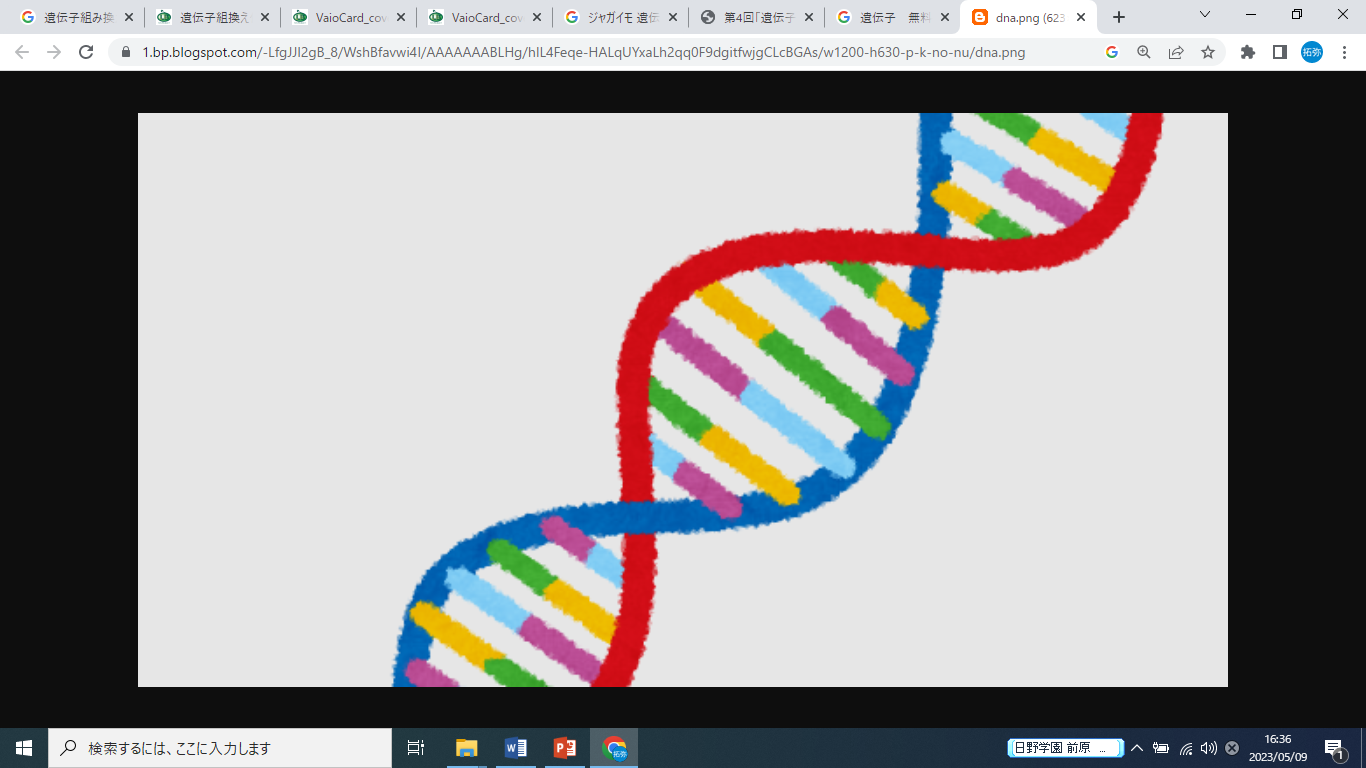 体毛濃い
遺伝子カード
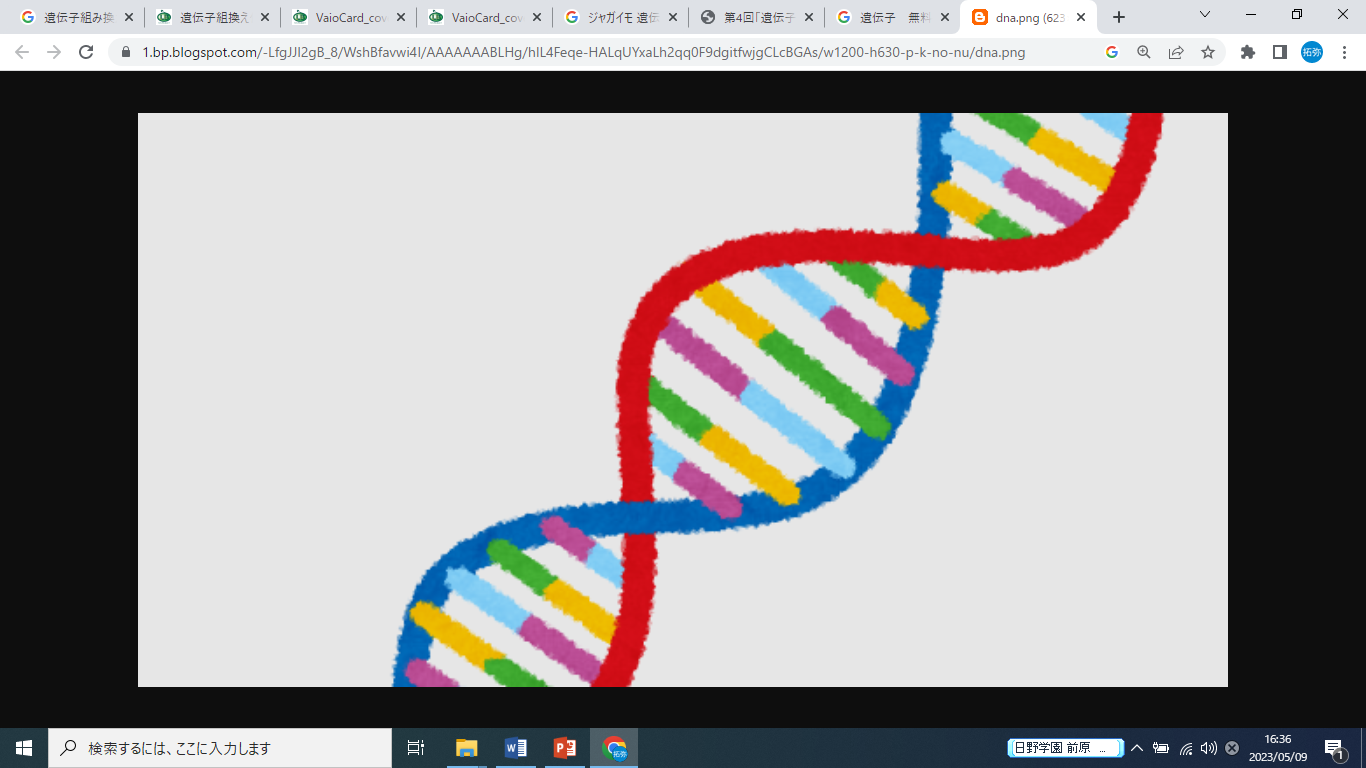 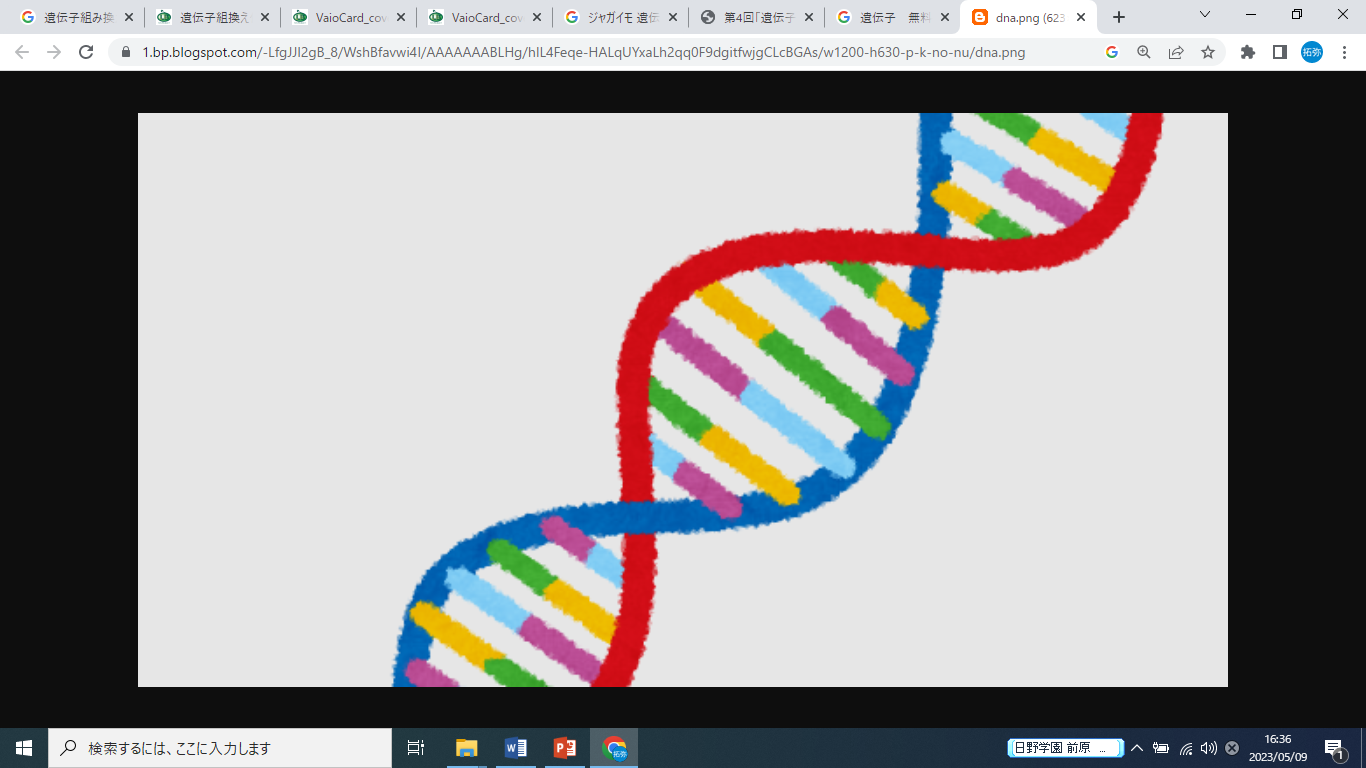 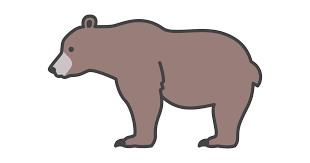 体毛薄い
遺伝子カード
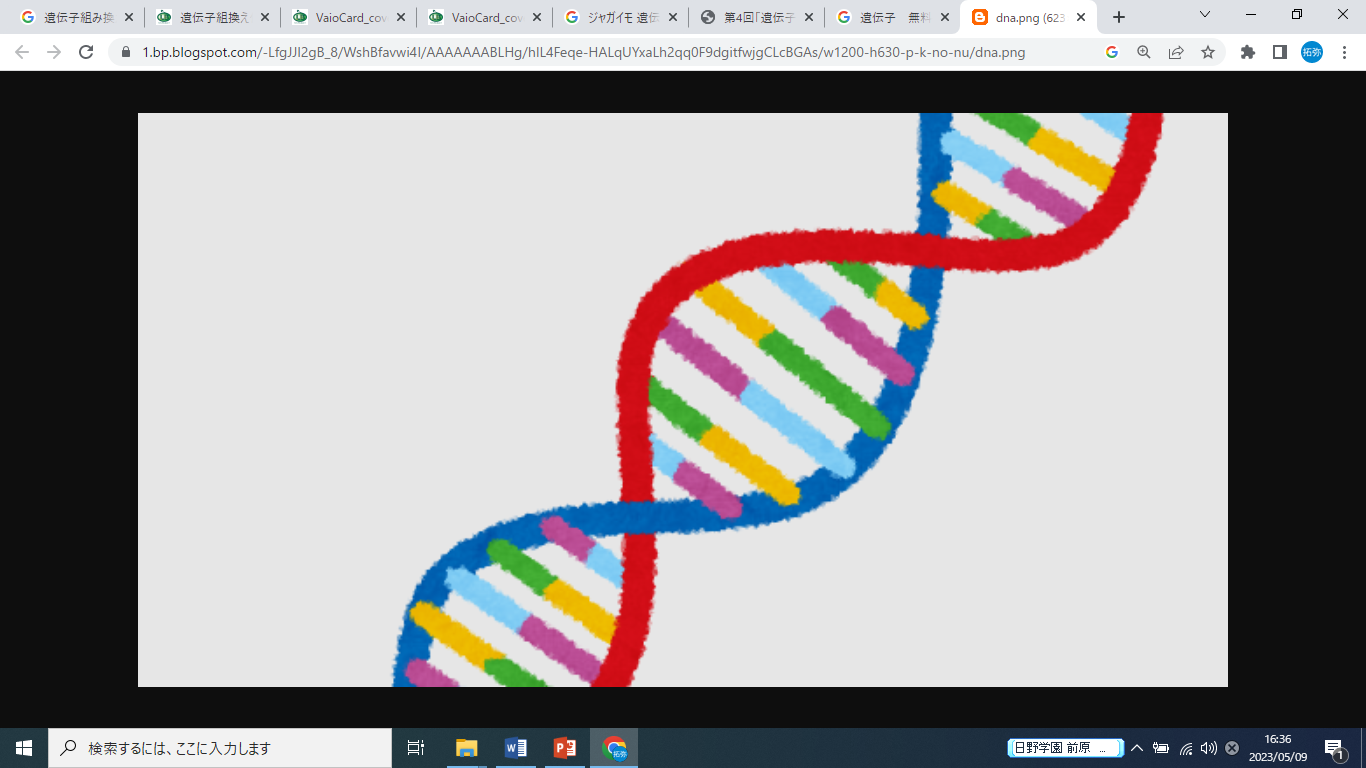 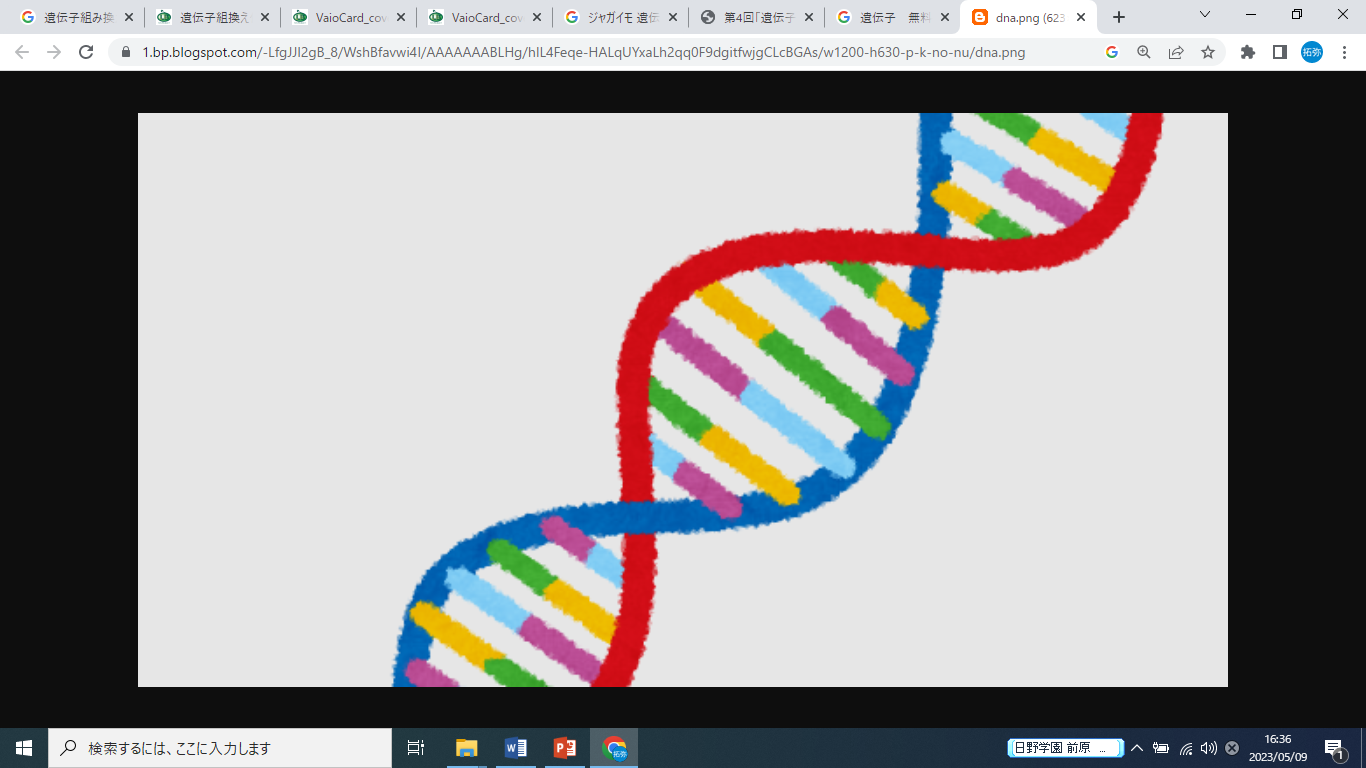 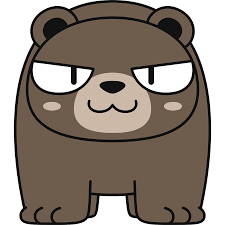 目が良い
遺伝子カード
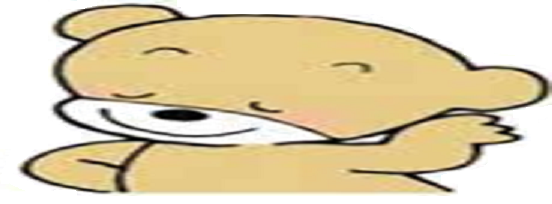 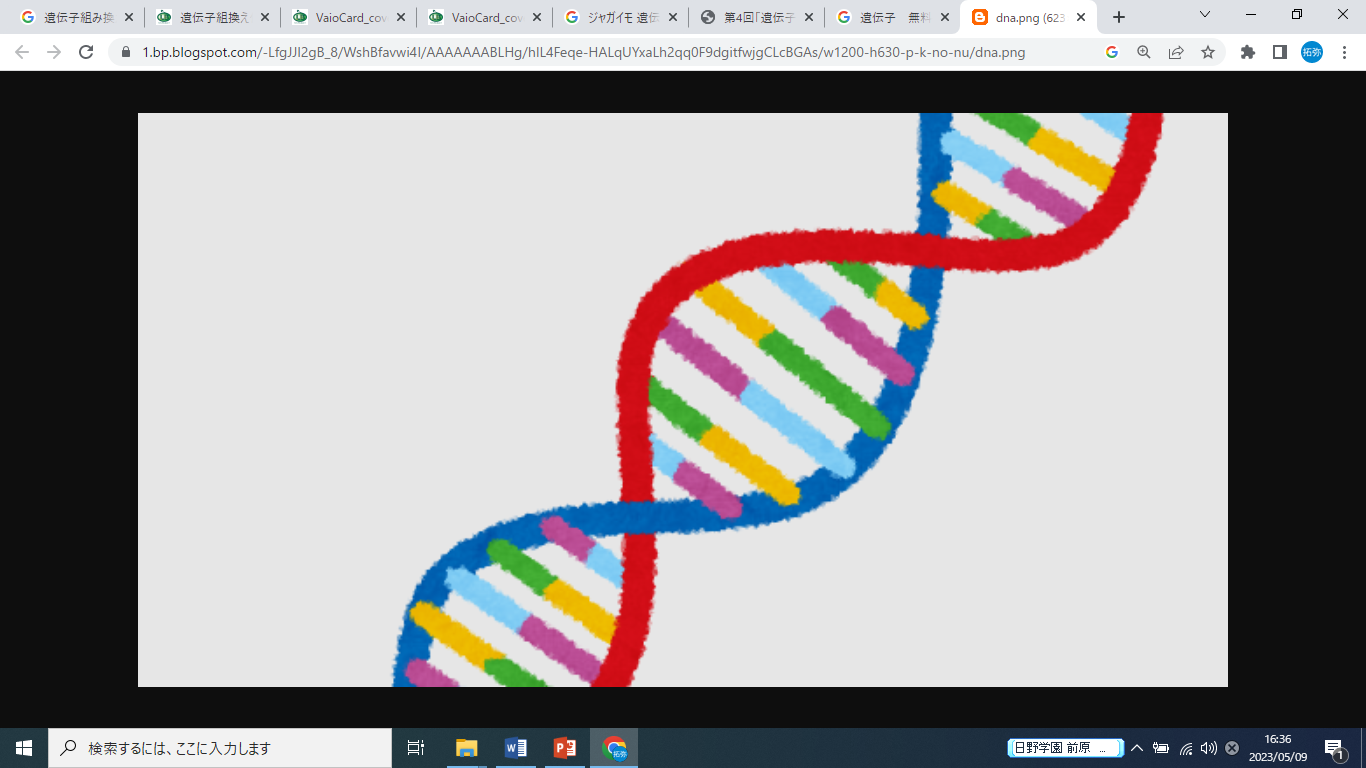 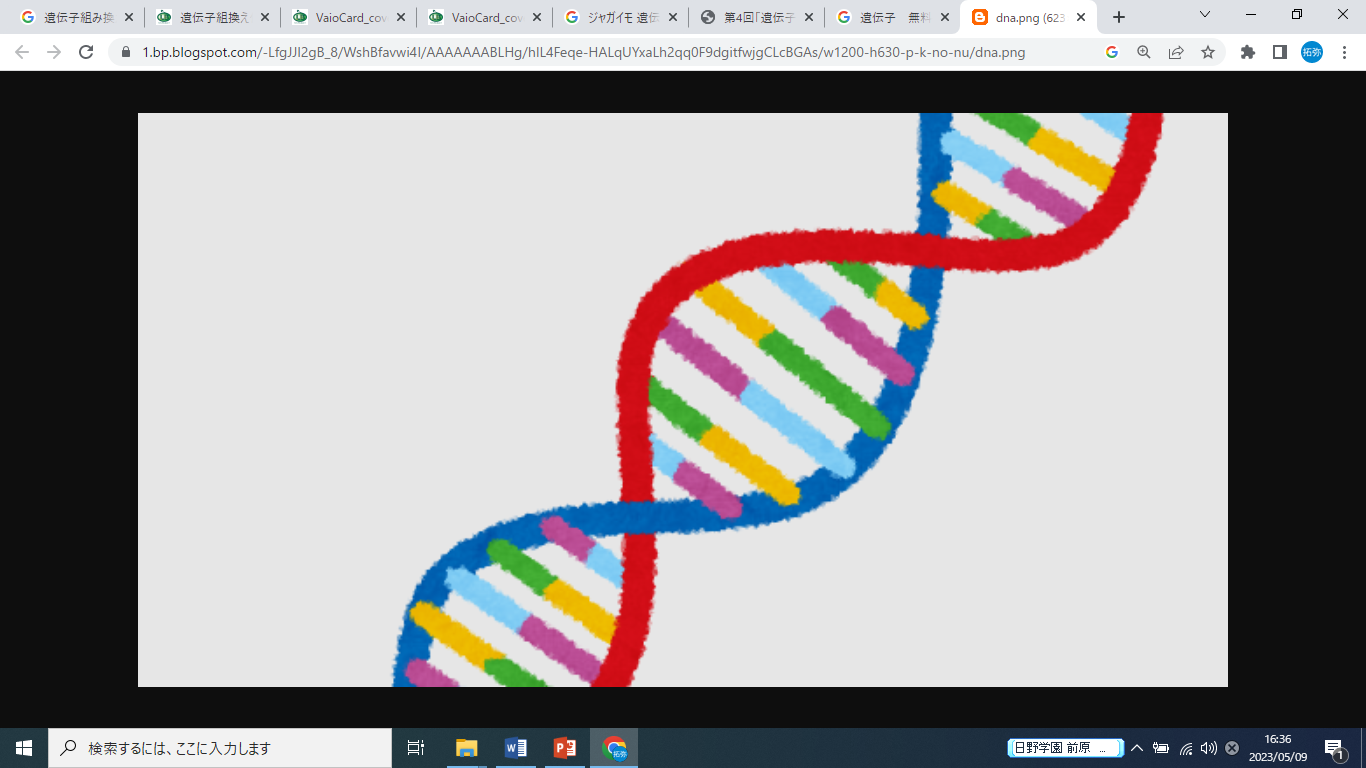 耳が良い
遺伝子カード
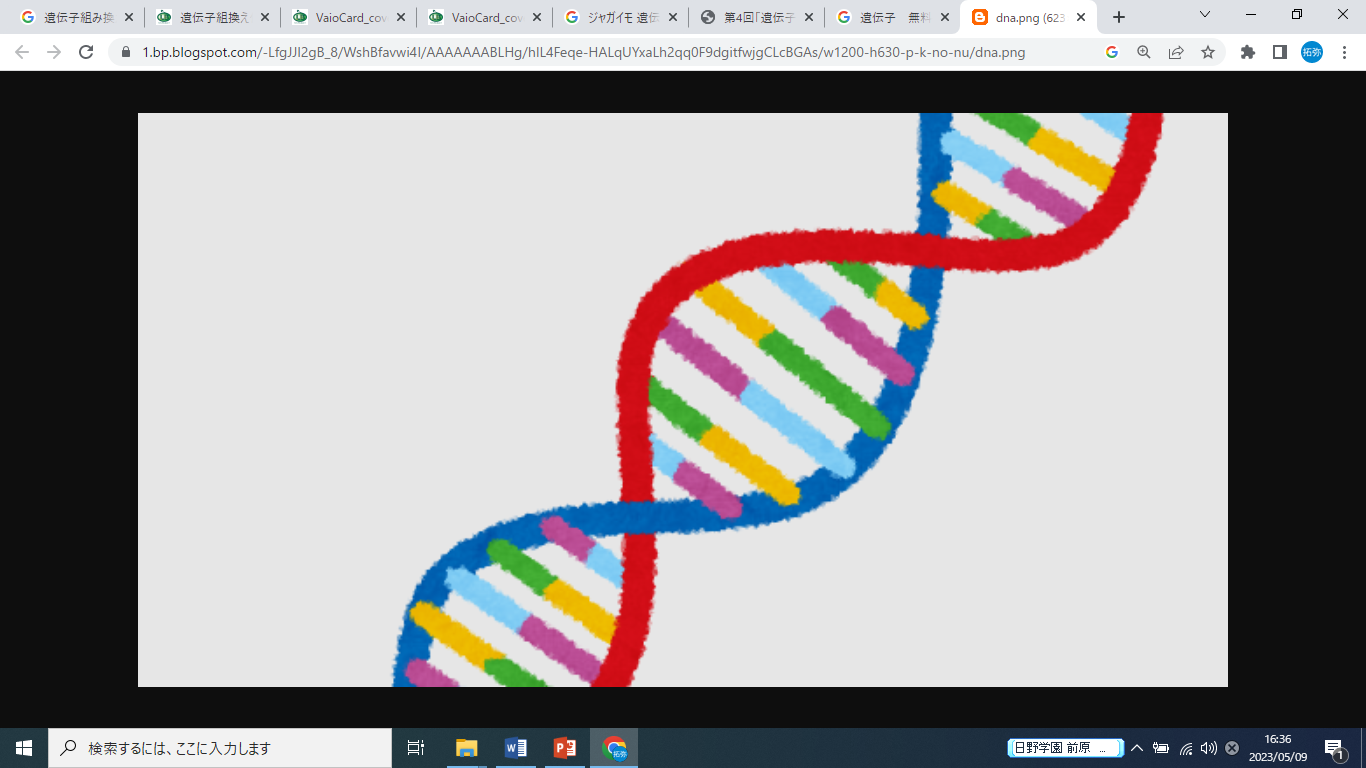 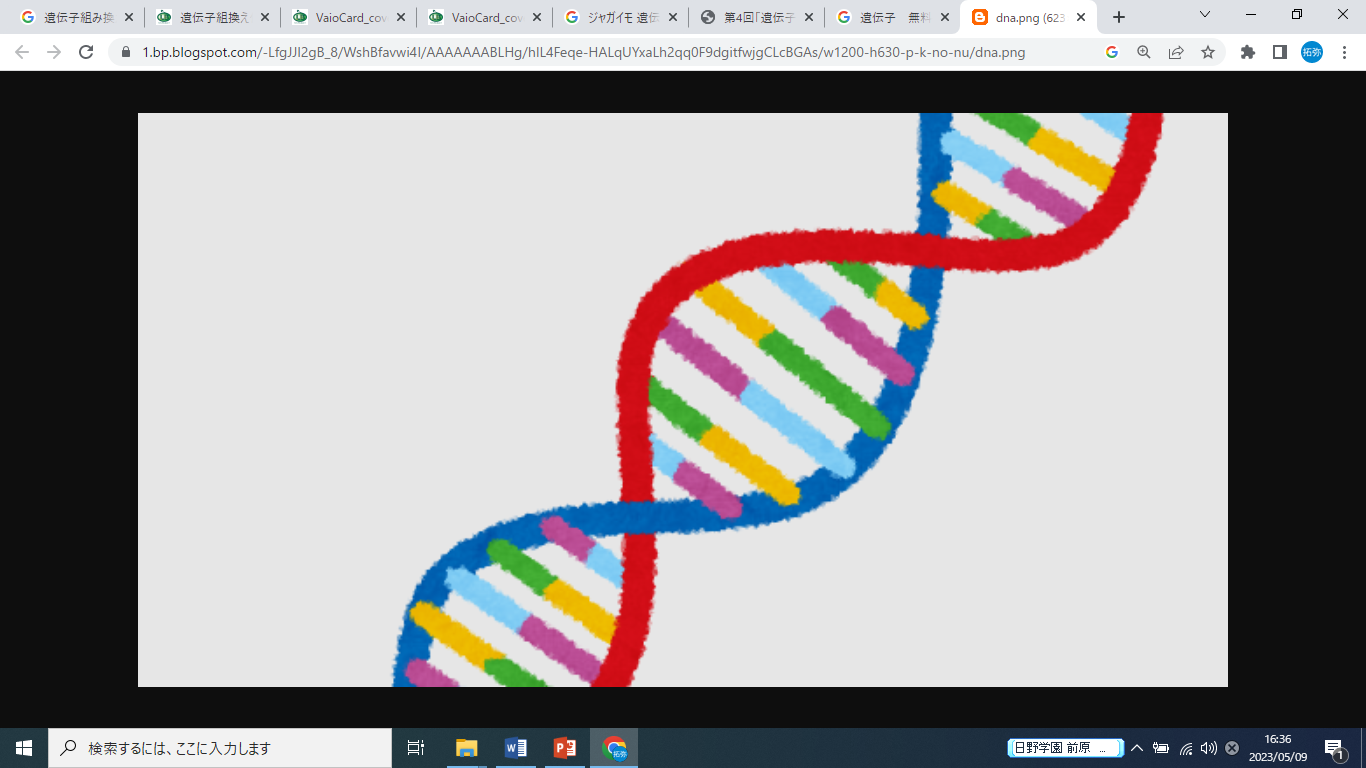 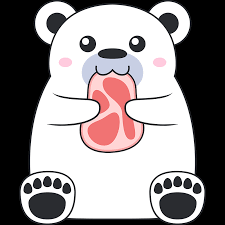 肉食
遺伝子カード
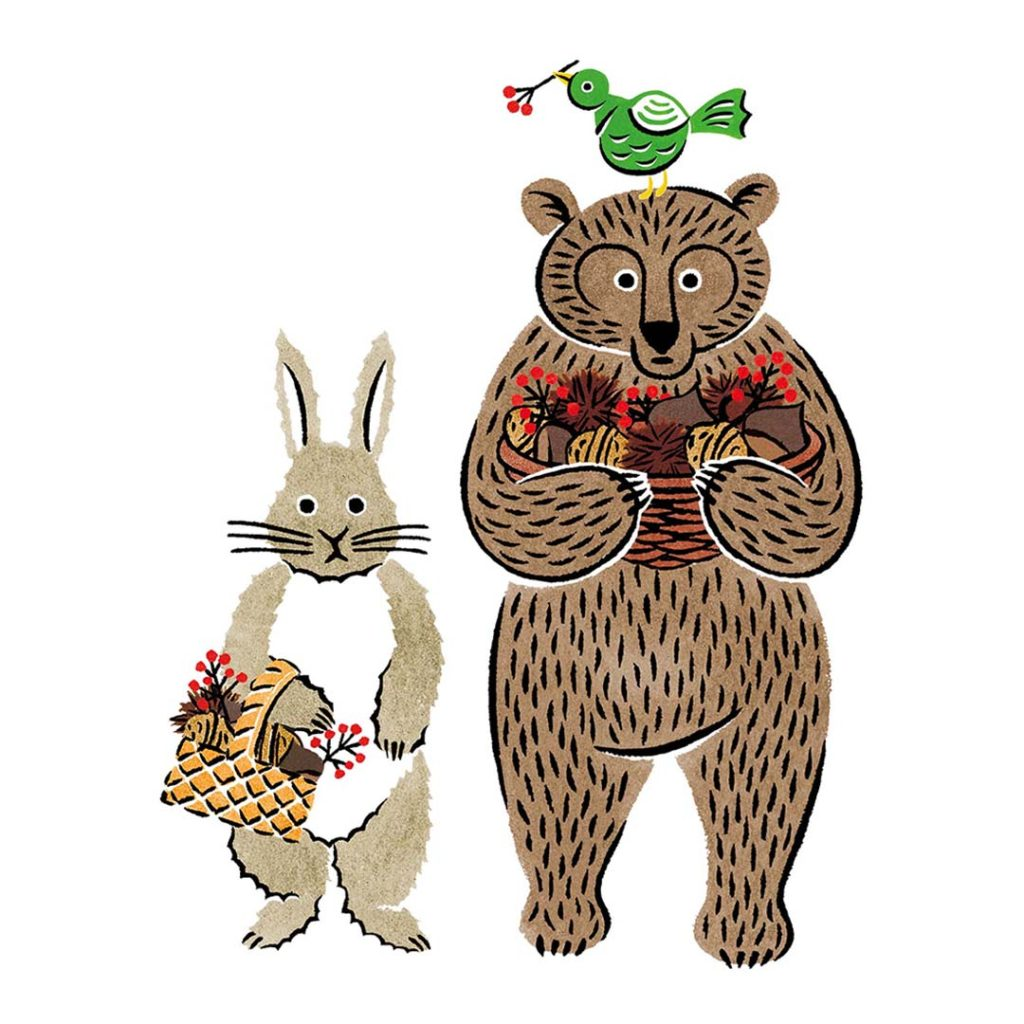 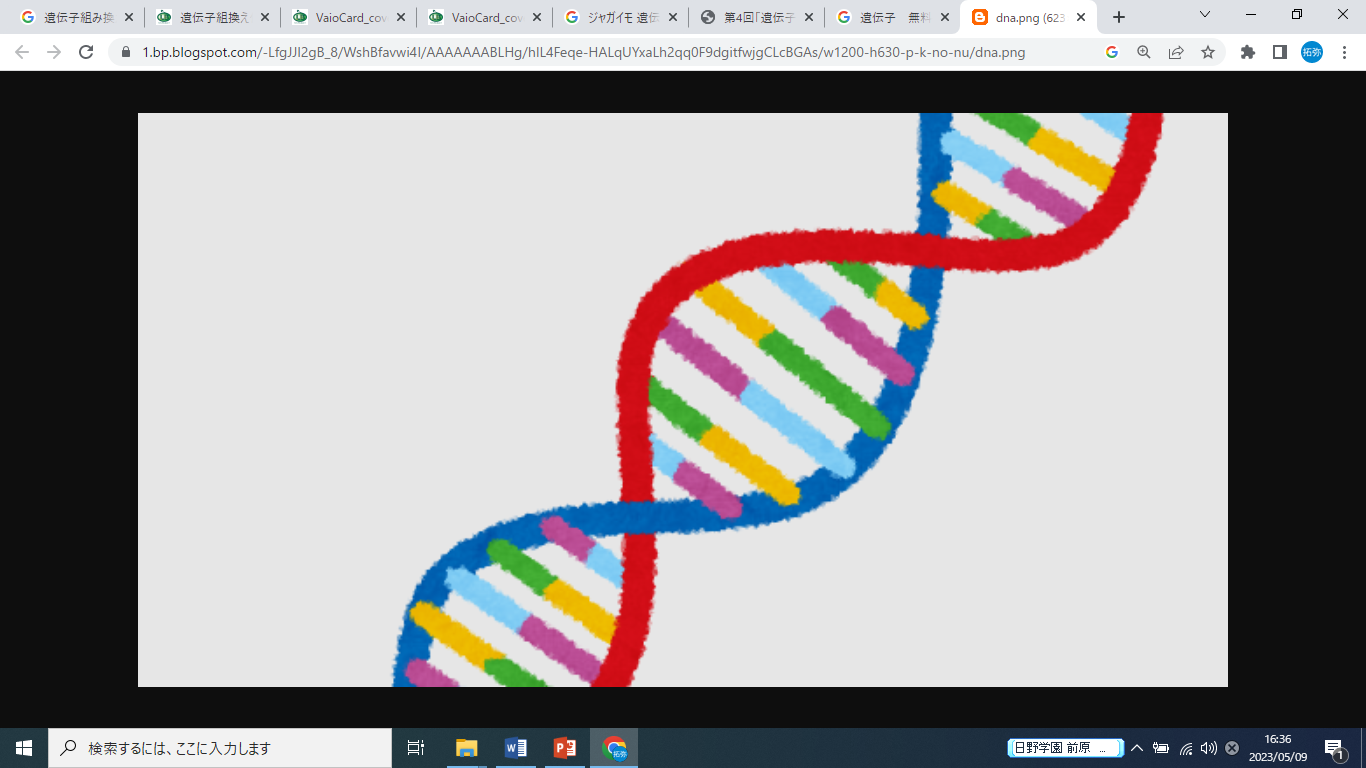 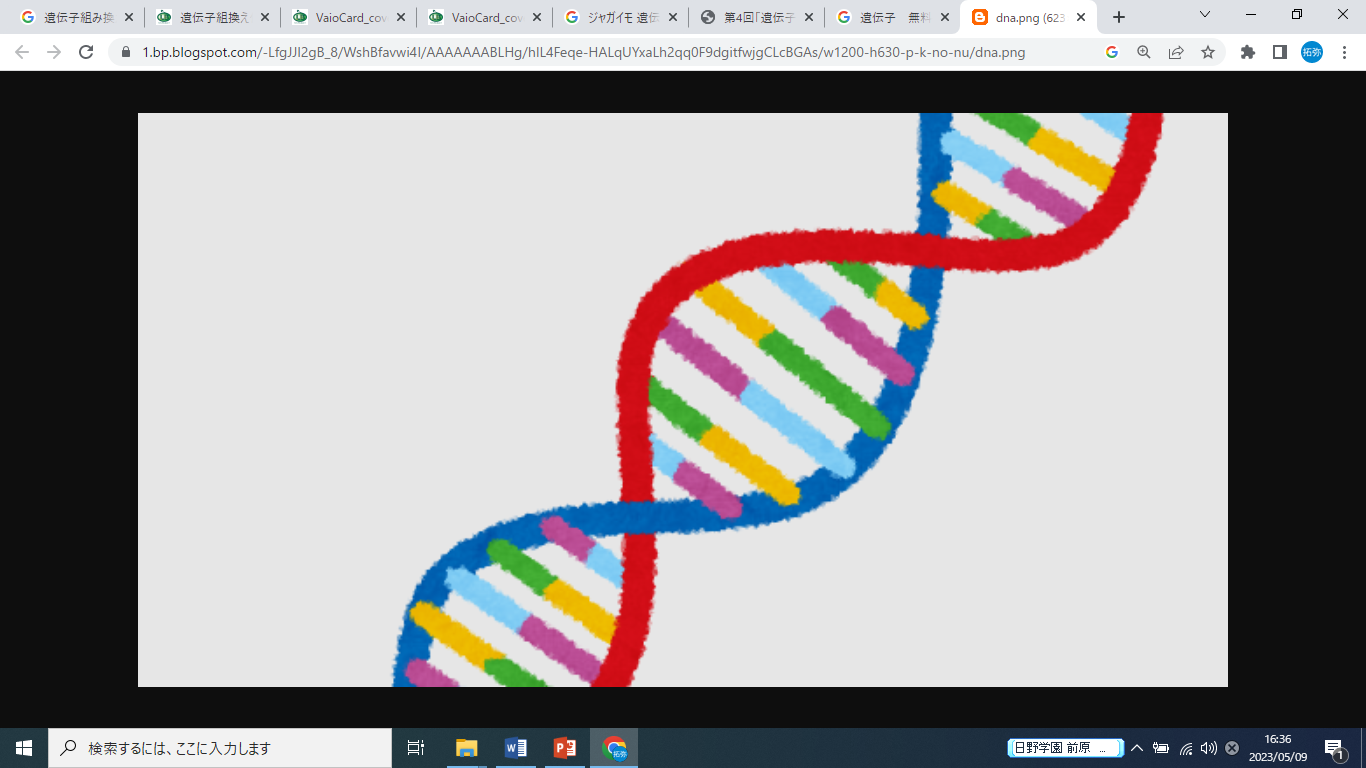 草食
遺伝子カード
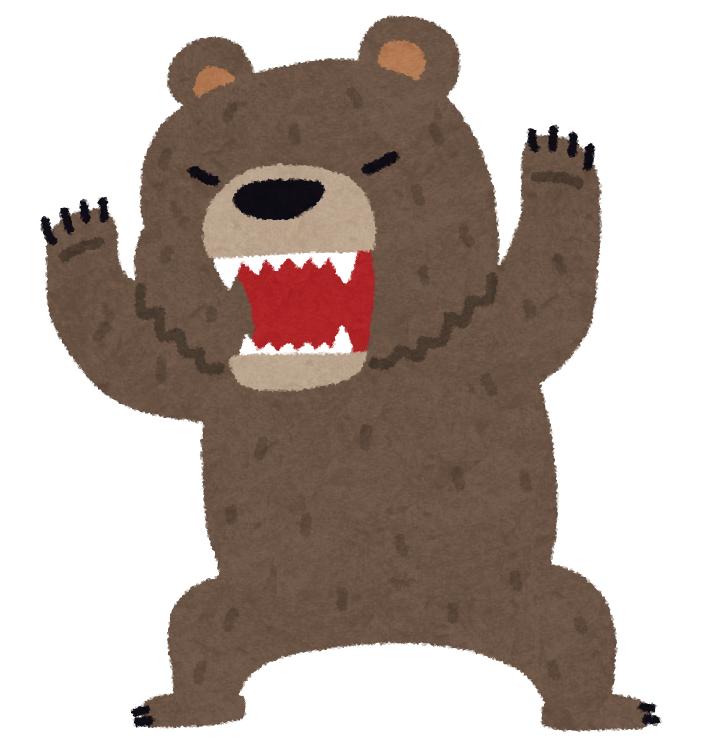 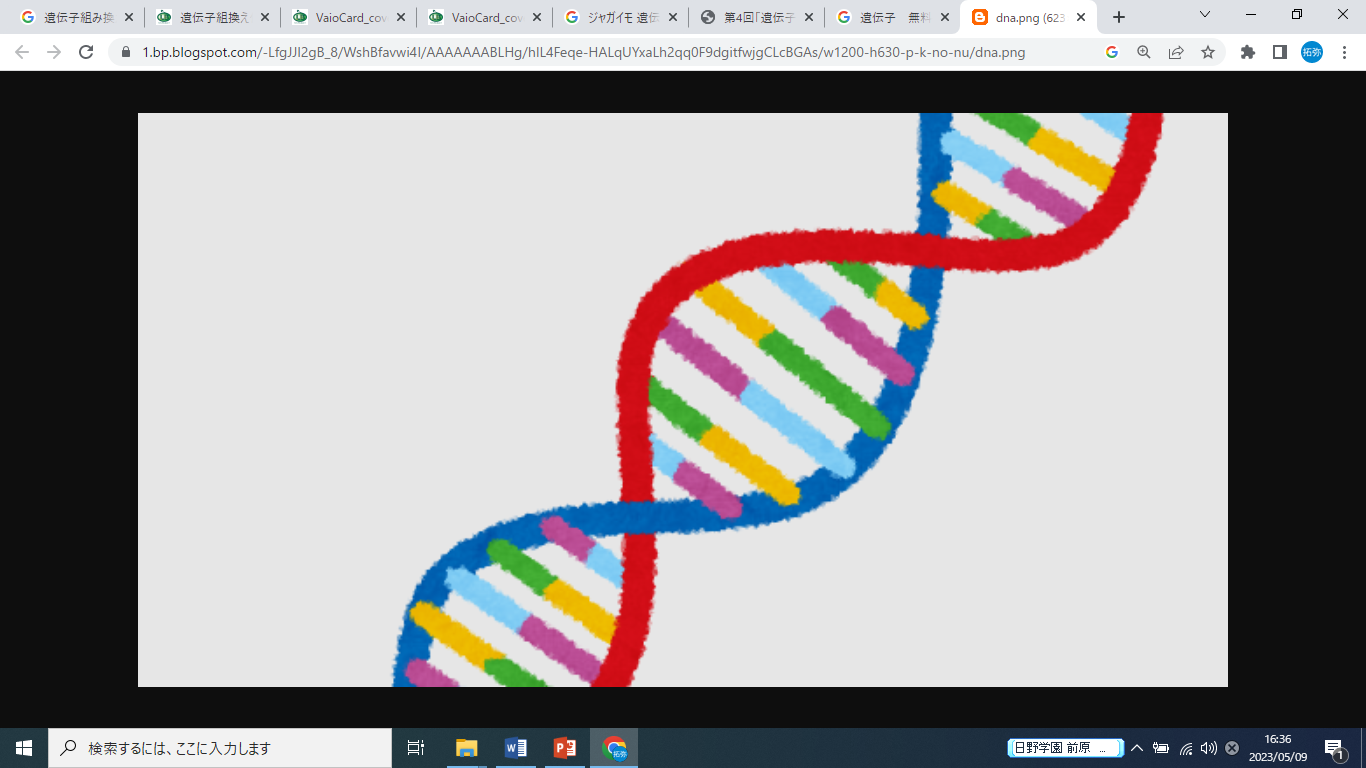 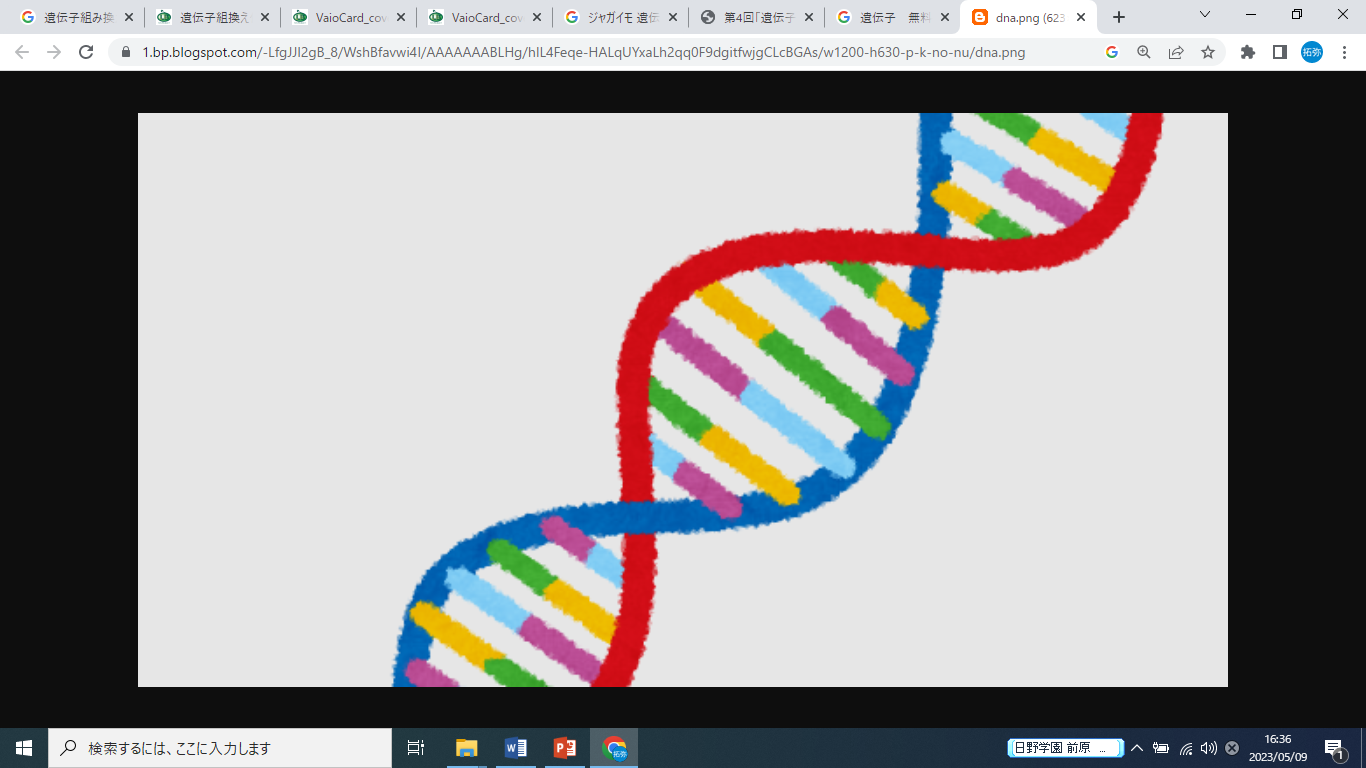 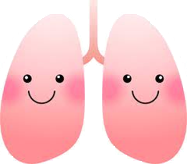 肺呼吸
遺伝子カード
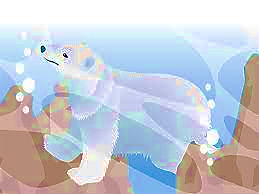 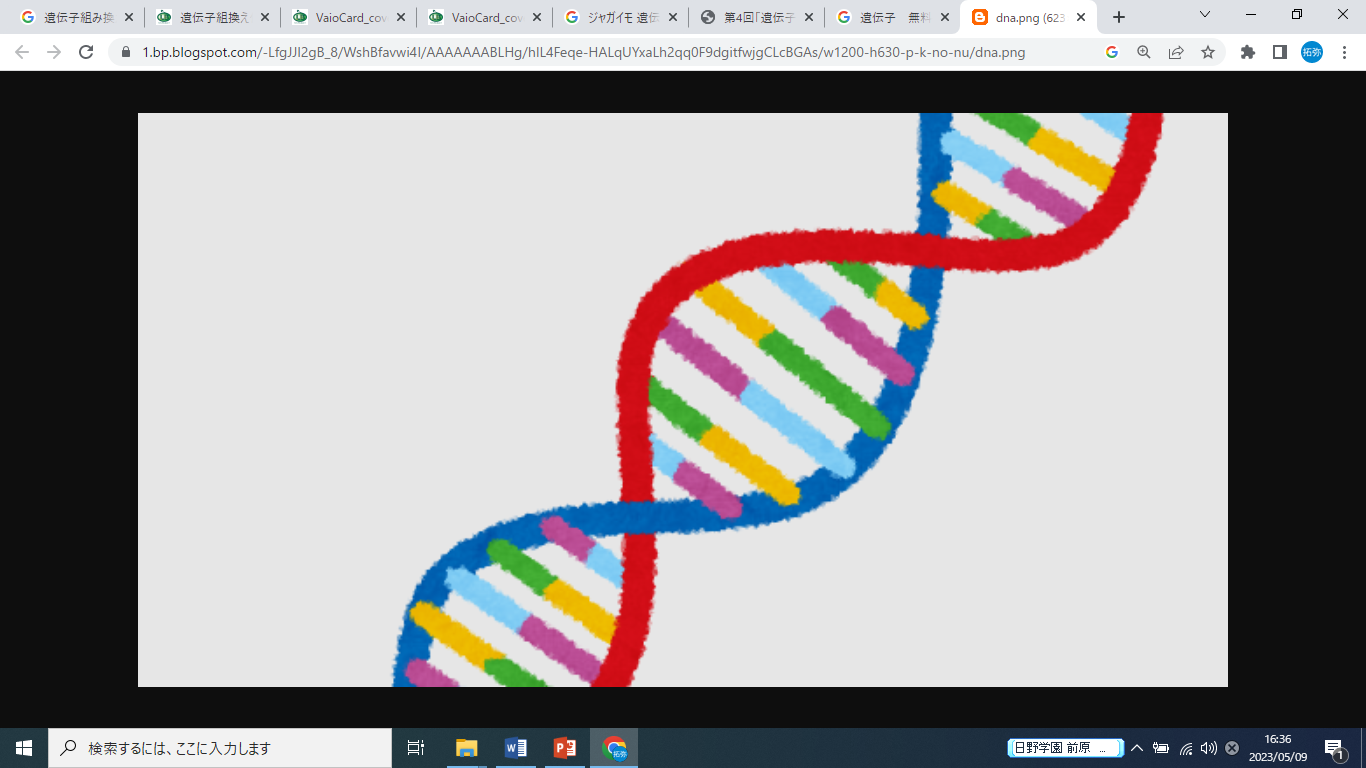 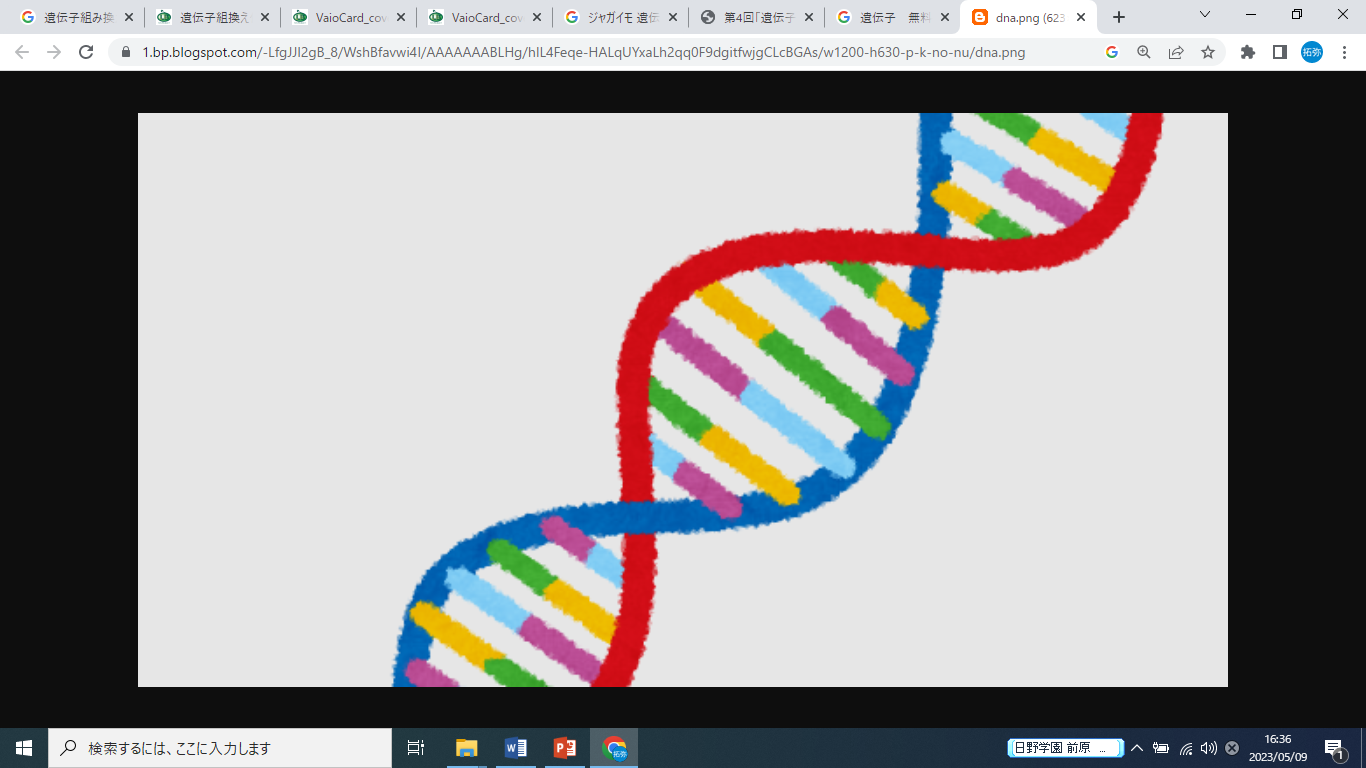 エラ呼吸
遺伝子組み換えカード
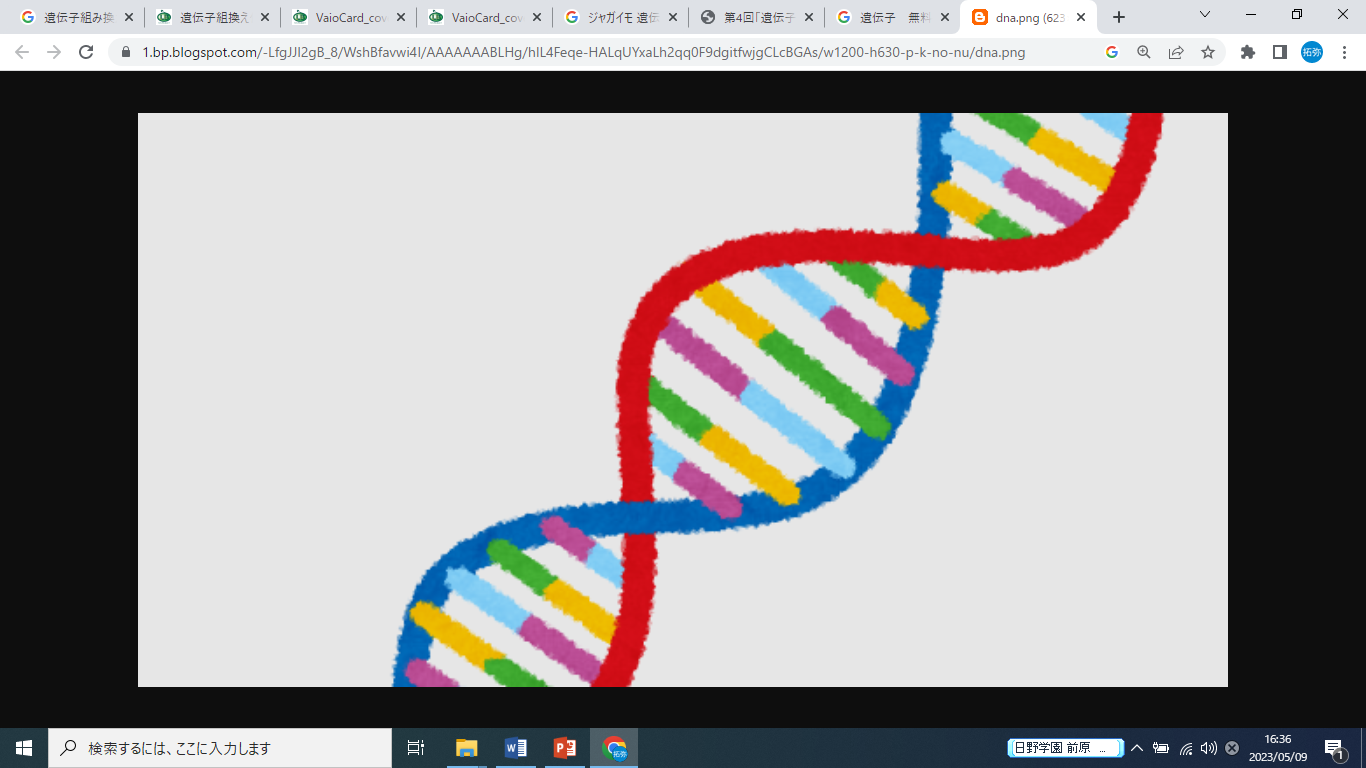 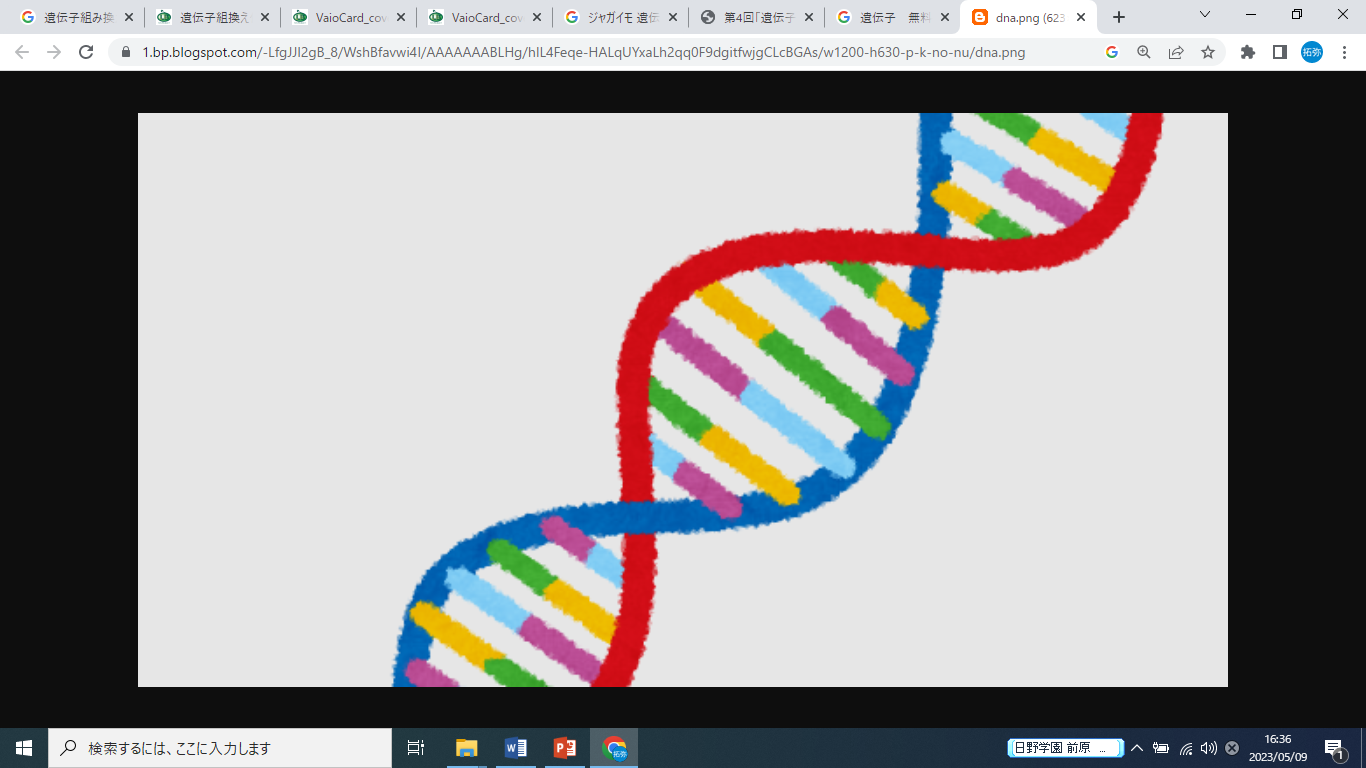 遺伝子
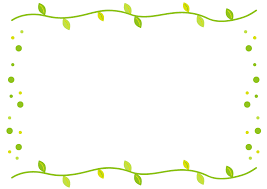 環境カード
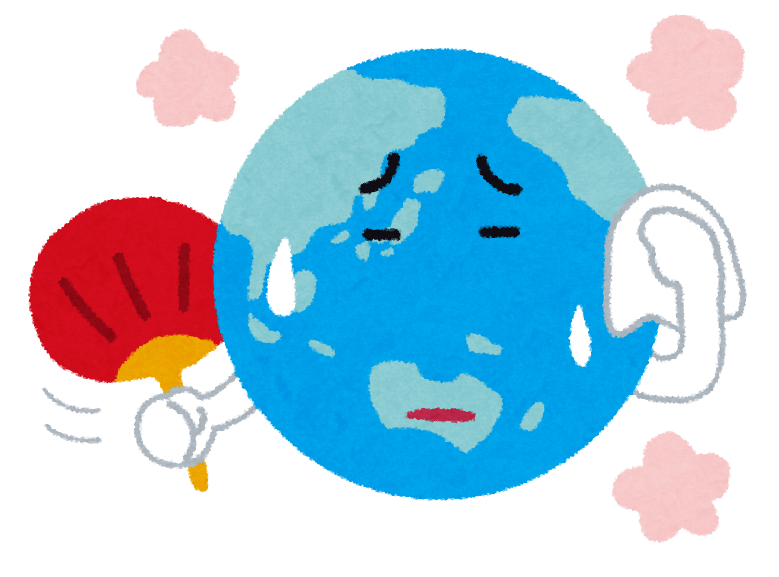 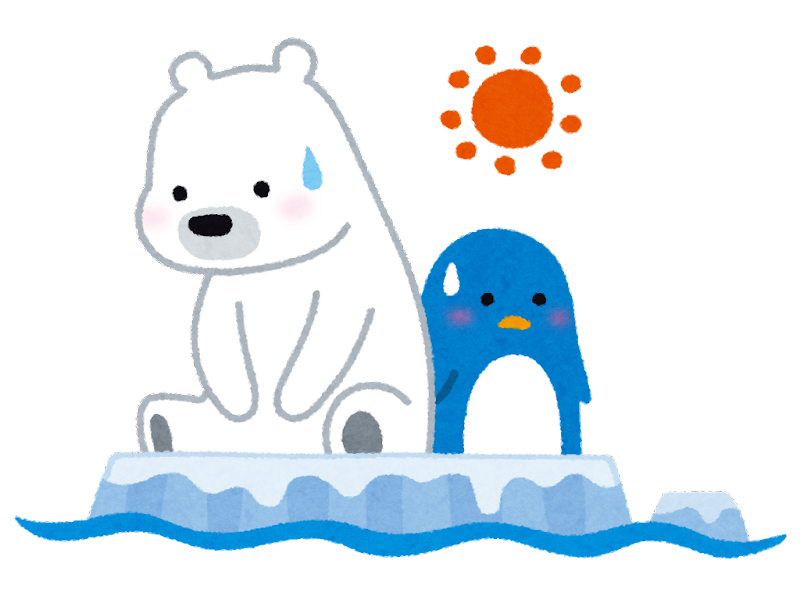 地球温暖化が進んだ
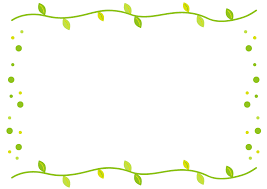 環境カード
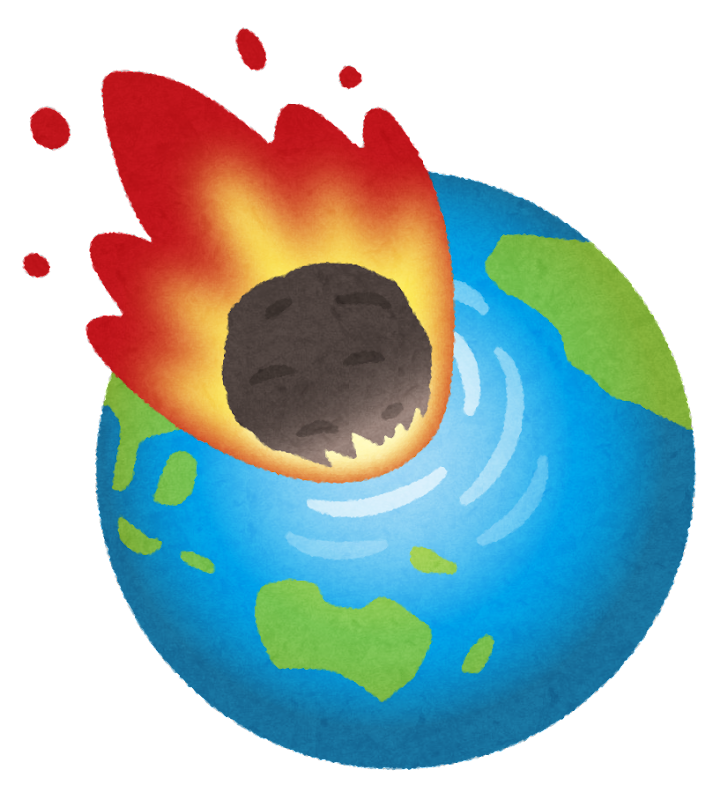 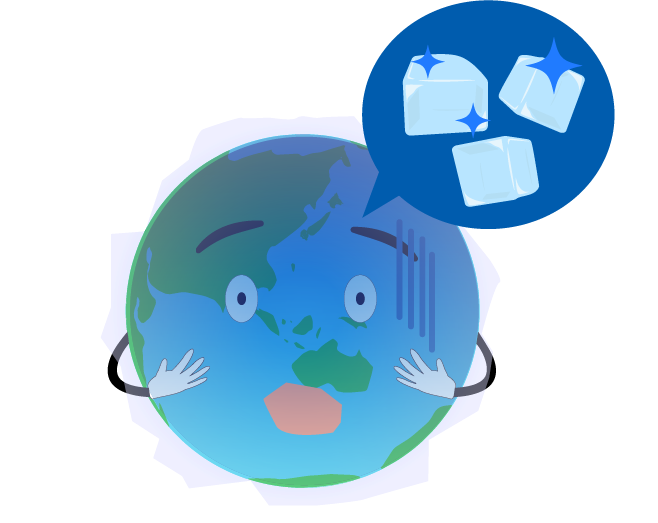 隕石が衝突して厚い塵の雲が
でき、地球が寒くなった
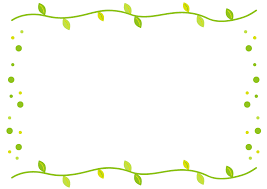 環境カード
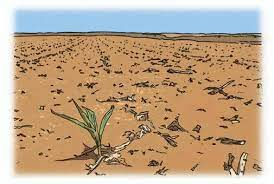 砂漠化や森林火災などにより
地上の植物が減少した
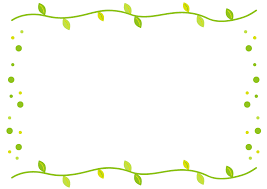 環境カード
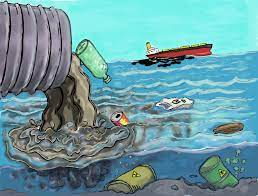 海洋汚染により
海の生物が減少した
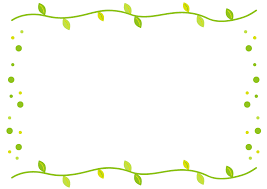 環境カード